Bridging the Gap
non-profits and state associations leveraging resources to serve non-traditional soccer communities
Robert Poretti, Soccer Across America
Marc Maxey, Soccer Across America
Sarah Pickens, U.S. Soccer Foundation
Objectives
Understand the Bridging the Gap concept

Discuss how to map partnerships and how to leverage partner resources to address the gap

Determine barriers and discuss potential solutions
Understand the Bridging the Gap Concept
Stagnated Growth
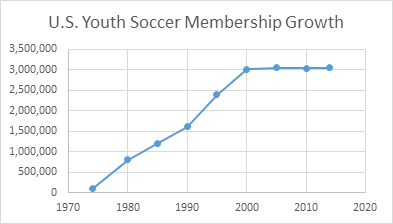 Understand the Bridging the Gap Concept
Demand Exists
10.2 million children participate in afterschool programming
Nearly 1 in 4 families (23%) has a child enrolled in afterschool programming




19.4 million children (41%) not currently enrolled, would be enrolled if a program were available to them 
* Data from Afterschool Alliance National Report
* List of Youth Serving Organizations above is not all inclusive
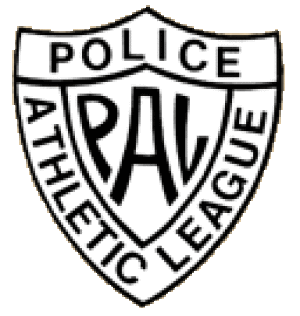 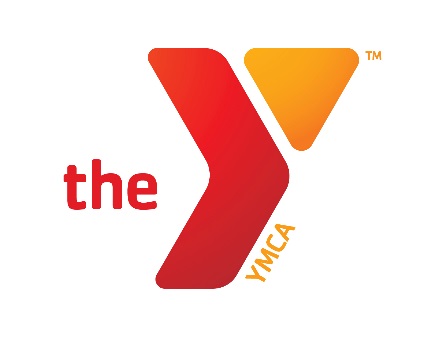 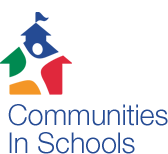 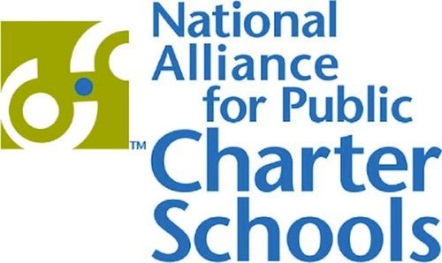 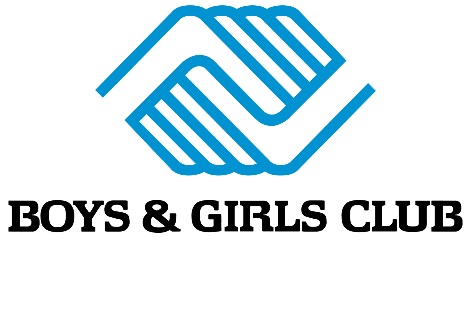 4,000,000
9,000,000
1,200,000
360,000+
1,000,000
Understand the Bridging the Gap Concept
Increase Accessibility
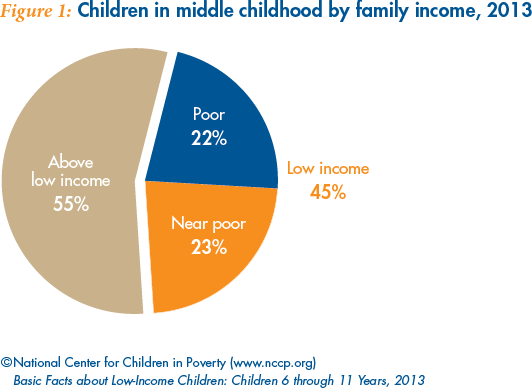 Defining “Bridging the Gap”
Financial: growing discrepancies in resources available to youth serving organizations between the ends of the financial spectrum

Cultural: challenges of traditional youth soccer models to apply to all communities outside of the upper/middle class suburbs

Programming: discrepancies in programming made available to different communities at all levels of play (youth/adult, recreational/competitive)

Inclusion: lack of diversity in leadership roles guiding youth soccer on local, regional, state, and national levels

      * Courtesy of Nick Lusson, ED, NorCal Premier Soccer Foundation
Mapping Partnership Opportunities
Leveraging Partner Resources to Address the Gap
What is your “sphere of influence”?

What is your “community”?

Who are your current/ potential partner(s)?

What are your current/ future goals?

What are the current/ future goals of your partner(s)?

Where do they align?
Mapping Partnership Opportunities
Leveraging Partner Resources to Address the Gap
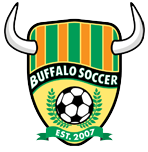 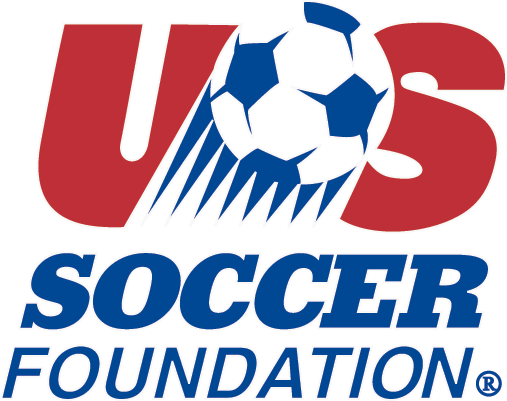 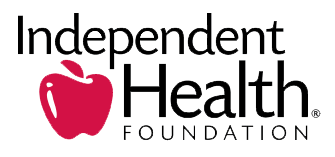 Mapping Partnership Opportunities
Leveraging Partner Resources to Address the Gap
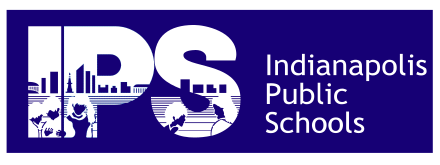 Leveraging Partner Resources to Address the Gap
Determine barriers and discuss potential solutions
Successful examples from the audience 

Examples of current obstacles faced in the process

Determine 2-3 immediate next steps
Q&A
Robert Poretti: rporetti@comcast.net 
Marc Maxey: maxkick@yahoo.com 
Sarah Pickens: spickens@ussoccerfoundation.org 






Take note! Join us at the 2017 Urban Soccer Symposium for more                                   in depth dialogue - April 27-30, Washington, D.C.! 
ussoccerfoundation.org/events/urban-soccer-symposium/
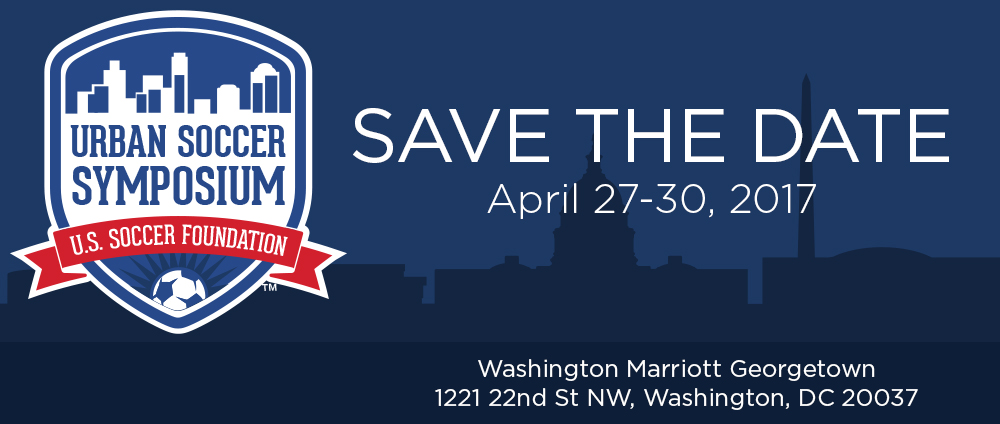